ФГБОУ ВО «Казанский государственный энергетический университет»
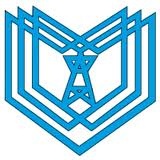 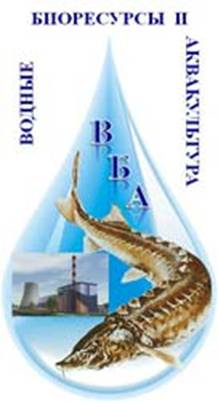 Калайда М.Л.       Д.б.н., профессорЗав.Кафедрой «Водные биоресурсы и аквакультура»kalayda4@mail.ru
КГЭУ
Практика №1 
Управление водными биоресурсами
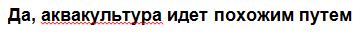 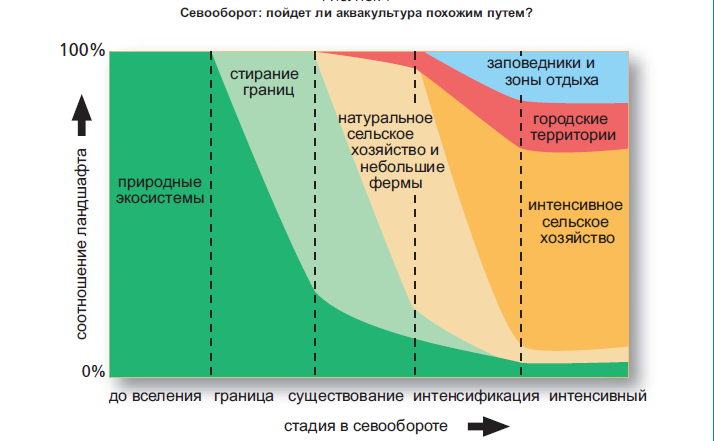 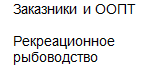 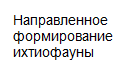 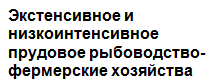 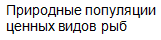 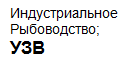 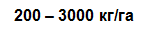 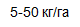 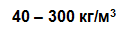 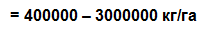 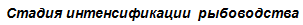 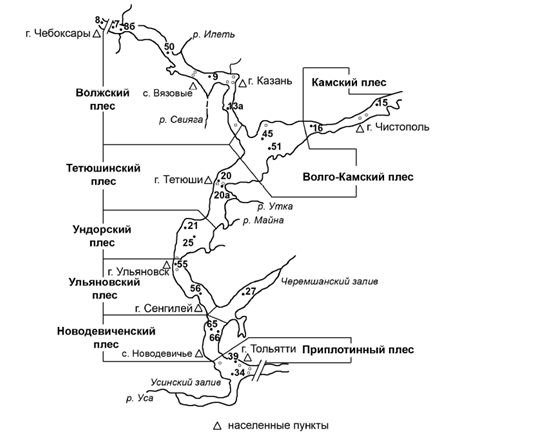 Задание 1) Изучите материалы ОДУ. Выберите наиболее перспективные объекты для промыслового лова рыбы. Обоснуйте выбор. Наметьте мероприятия по обеспечению увеличения уловов с динамикой по годам. Составьте план мероприятий и смету реализации проекта.



Задание 2) Выберите перспективные объекты  для вселения в Куйбышевское водохранилище. Обоснуйте выбор. Наметьте мероприятия по обеспечению увеличения уловов  данного вида с динамикой по годам. Составьте план мероприятий и смету реализации проекта.
Системный анализ
Состав системы – совокупность элементов, ее составляющих, например, можно говорить о видовом составе гидробионтов или ихтиофауны, наборе видов  в УЗВ. Состав может иметь качественное (в виде перечислений элементов), либо количественное (в виде представления величины каждого элемента) выражения.

Задание 3. Опишите состав ихтиологической системы Куйбышевского водохранилища по материалам ОДУ. 
Дайте ее качественную и количественную характеристику.
Является ли описание системы полным. Обоснуйте ответ
Системный анализ
Структура системы – это характер и связи между элементами системы, которые обеспечивают ее существование как целостного объекта. Структура может быть представлена либо как потоки вещества или энергии между элементами, логическими связями между ними, либо описывать характер организации системы в виде соотношения количественных характеристик различных элементов. Например, в промысловой ихтиологии типичными являются видовая, размерная структура уловов, представленные процентным соотношением численности или биомассы различных видов или размерных групп.

Задание 4. Охарактеризуйте видовую, размерную структуру уловов, представленные процентным соотношением численности или биомассы различных видов или размерных групп.  Сделайте заключение о тенденциях  в изменении.
Системный анализ
Функция – это закон, по которому изменяются во времени состав и структура системы. Примерами функций системы может быть зависимость между кормовой базой и рыбопродуктивностью, величиной трофии водоема и рыбопродуктивностью, либо изменение возрастной структуры популяции в зависимости от селективности промысла и применяемых орудий лова. Другой пример – это кривая массонакопления выращиваемой рыбы в УЗВ.
Таким образом, задача системного анализа состоит в определении состава, структуры и функции изучаемой системы.
Задание 5) Выберите  функцию  изучаемой системы  Куйбышевского водохранилища. Обоснуйте выбор.  Наметьте тренд  выбранной функции. 

Сделайте вывод  по системному анализу  Куйбышевского водохранилища.
Уровни управления
Административно–управленческий
На уровне экосистемы:
Путем формирования параметров водной среды (физико-химических)
Задание 6) Познакомьтесь с нормированием качества воды по ПДК (в разных странах). 
Сделайте вывод  по возможностям управления путем формирования параметров водной среды.

Регулирование путем оценки вылова
Направленное формирование гидробиоценоза
Полностью управляемая экосистема на базе естественного водоема
Полностью управляемая экосистема на базе УЗВ
На организменном уровне:
 - Путем селекции и отбора
- Создание генномодифицированных объектов выращивания
Создание новых биотехнологий
В настоящее время документами, определяющими с административных позиций Управление водными биологическими ресурсами являются:
«Концепция развития рыбного хозяйства Российской Федерации на период до 2020 года», одобренная Распоряжением Правительства Российской Феде­рации от 02.09.2003г. №1265-р; 
«Стратегия развития аквакультуры в Российской Федерации на период до 2020 года» разработаная в соответствии с решением коллегии Минсельхоза России (протокол №6 от 30.05.2006г.), и одобренная на заседании секции НТС Минсельхоза России по рыбохозяйственному комплексу (протокол №12 от 15.03.2007г.); 
Федеральный Закон «Об аквакультуре» №400876-4 
Постановление Правительства Российской Федерации «О развитии товарного рыбоводства и рыболовства, осуществляемого во внутренних водоемах Российской Федерации» от 31.10.1999г. №1201; Постановление Кабинета Министров Республики Татарстан от 28.12.2015г. №991 «Об утверждении Государственной Программы развития товарной аквакультуры  (товарное рыбоводство в Республике Татарстан на 2016-2020 гг.)»;
Постановление Кабинета Министров Республики Татарстан от 28.12.2015г. №991 «Об утверждении Государственной Программы развития товарной аквакультуры (товарное рыбоводство в Республике Татарстан на 2016-2020 гг.)»;
- Концепция создания аквабиокультурного  технополиса в Республике Татарстан (одобрена Президентом Республики Татарстан протокол совещания у Президента Республики Татарстан от 18 декабря 2016 года).
Производство и использование продукции рыболовства и аквакультуры в мире
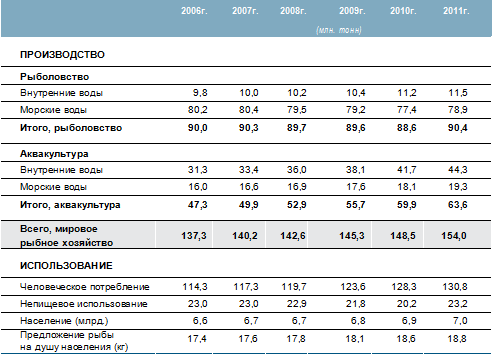 Таблица 1
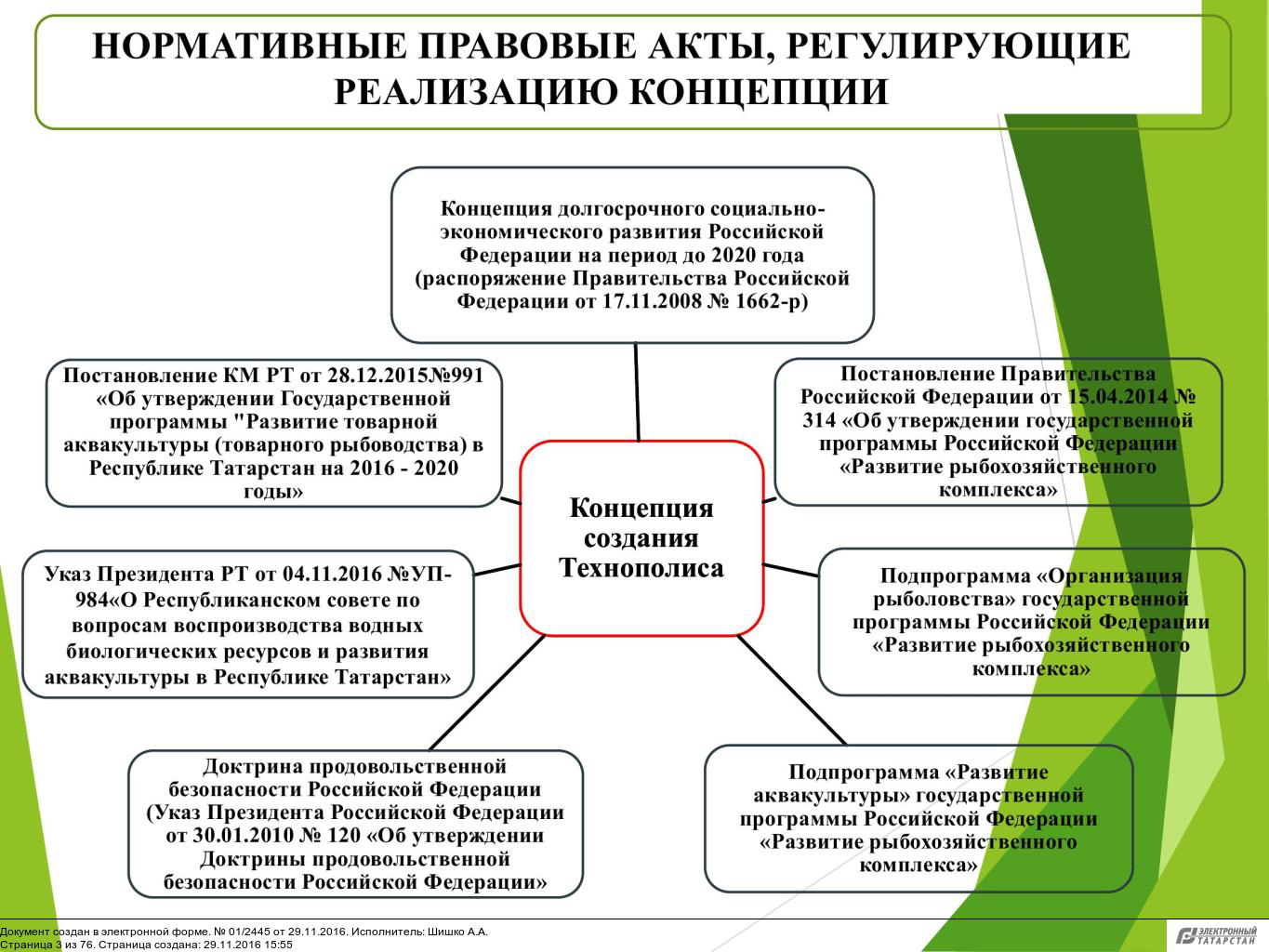 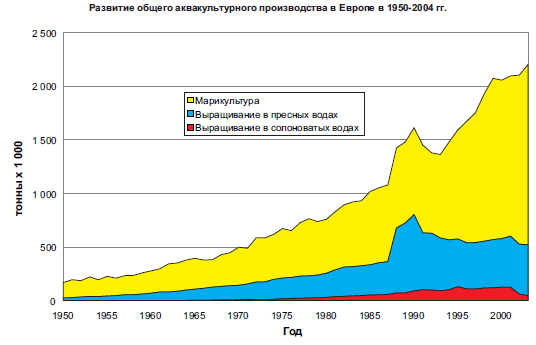 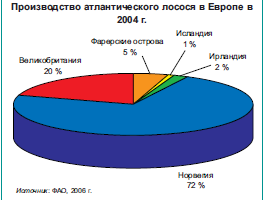 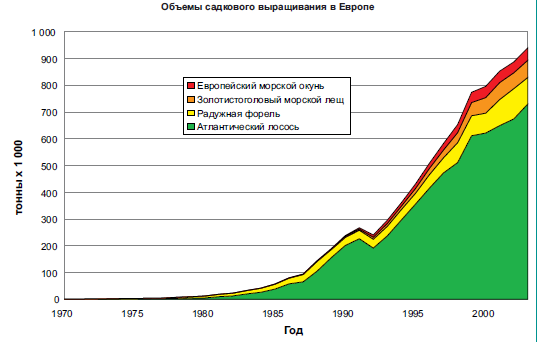 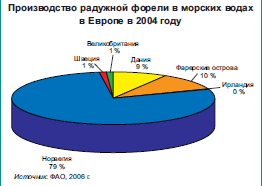 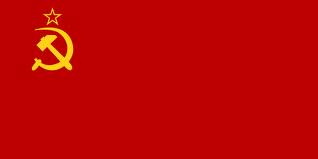 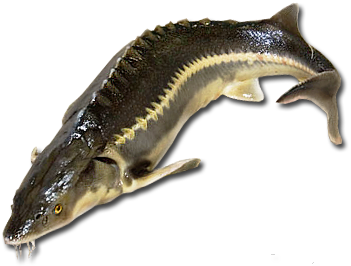 СССР
Русский осетр
1970г. 250 тыс. шт. молоди
1963г. 50 шт. молоди
1963г. 40 шт. молоди
1964г. 50 шт. молоди
1967г. 635 шт. молоди
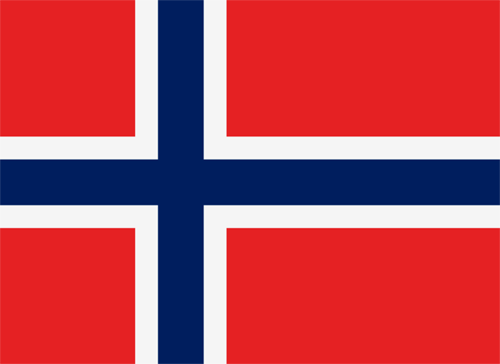 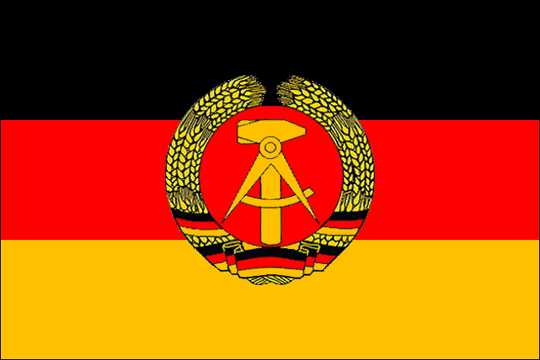 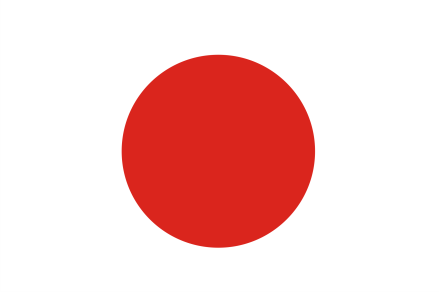 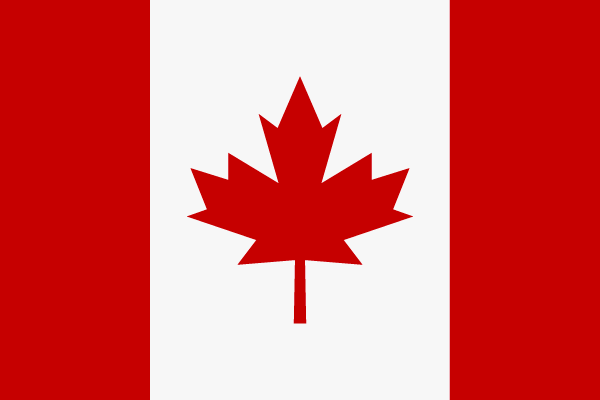 Норвегия
Япония
ГДР
Канада
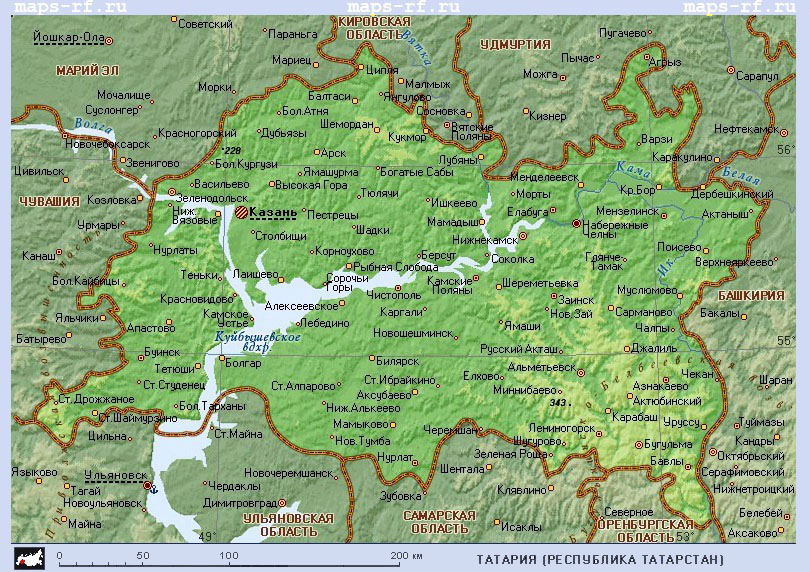 Регион Средней Волги богат водными ресурсами:
 такие крупные реки, как Волга, Кама, их притоки: Вятка, Свияга, Меша, Шешма, Ик, Тойма, Иж, Степной Зай, 
Куйбышевское и Нижнекамское водохранилища, 
озера и мелиоративные водоемы комплексного назначения.  Куйбышевское водохранилище – озеро-водохранилище - является крупнейшим в Европе –
Куйбышевское водохранилище – озеро-водохранилище - является крупнейшим в Европе – 6450 км2 . 
общая емкость при НПУ -58 км3, а площадь 590 тыс.га. 
Максимальные глубины в приплотинной части более 40 м, средние глубины -  около 9 м. 
Около 50% площади водохранилища находится в пределах Республики Татарстан, из которой около 20% приходится на площадь мелководий.
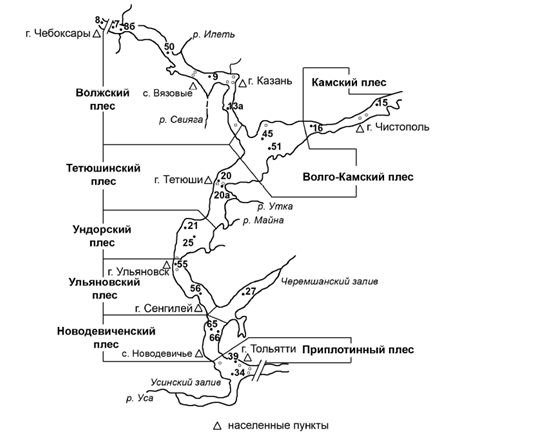 Природные популяции ценных видов рыб
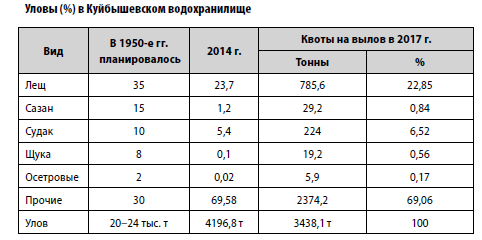 Необходимо направленное формирование ихтиофауны для улучшения качественного состава Природных популяций ценных видов рыб
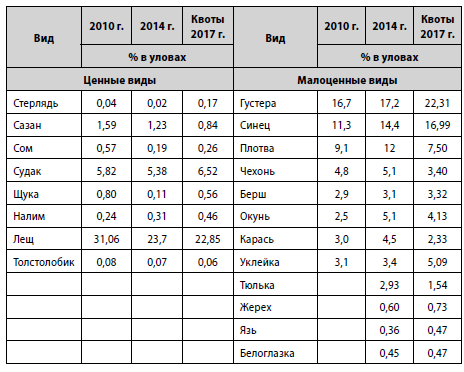 приоритетные направления 
развития аквакультуры в Республике Татарстан:
При решении задач направленного формирования ихтиофауны необходима организация воспроизводства:
Стерляди
сазана
Судака
Щуки
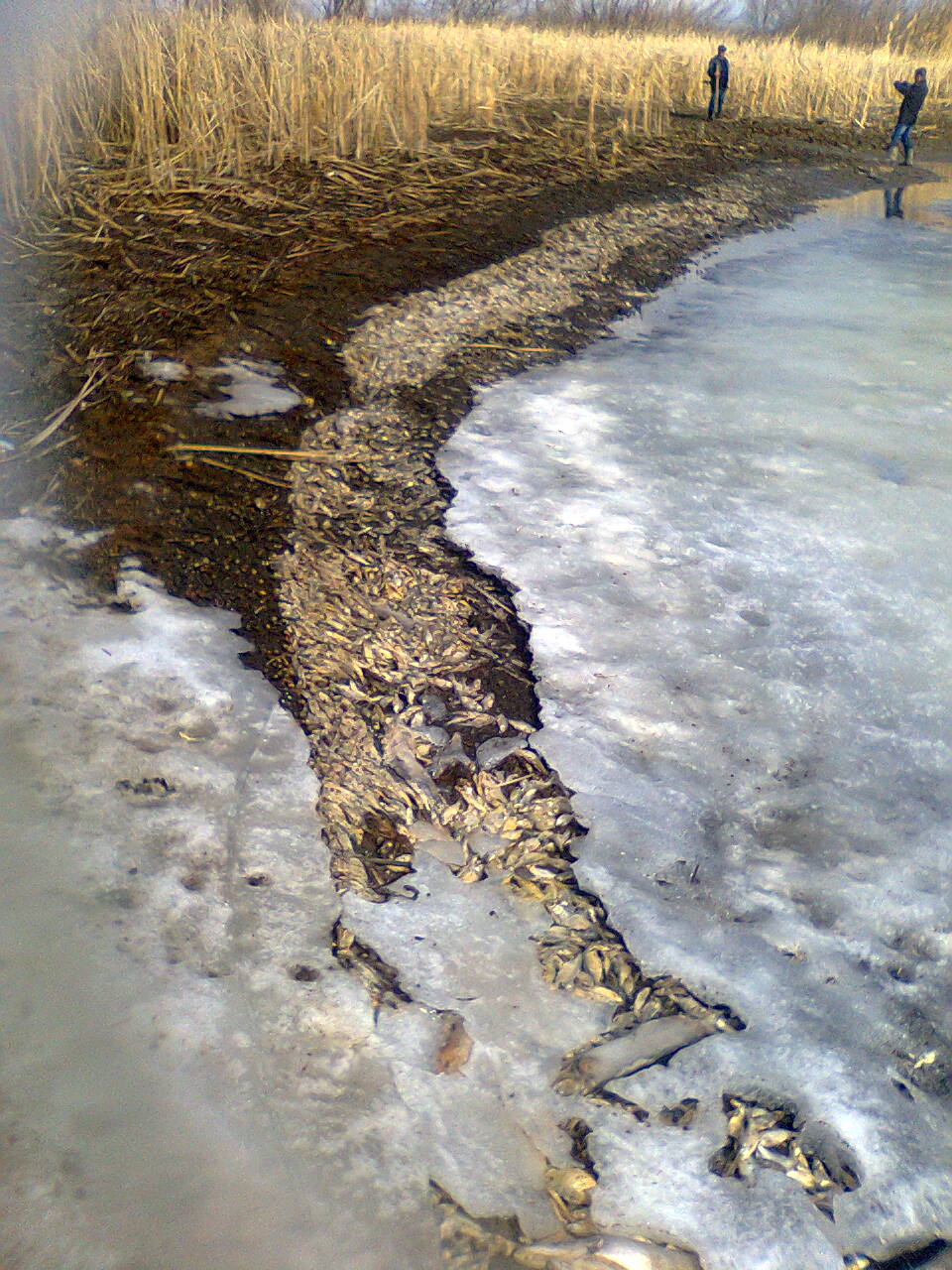 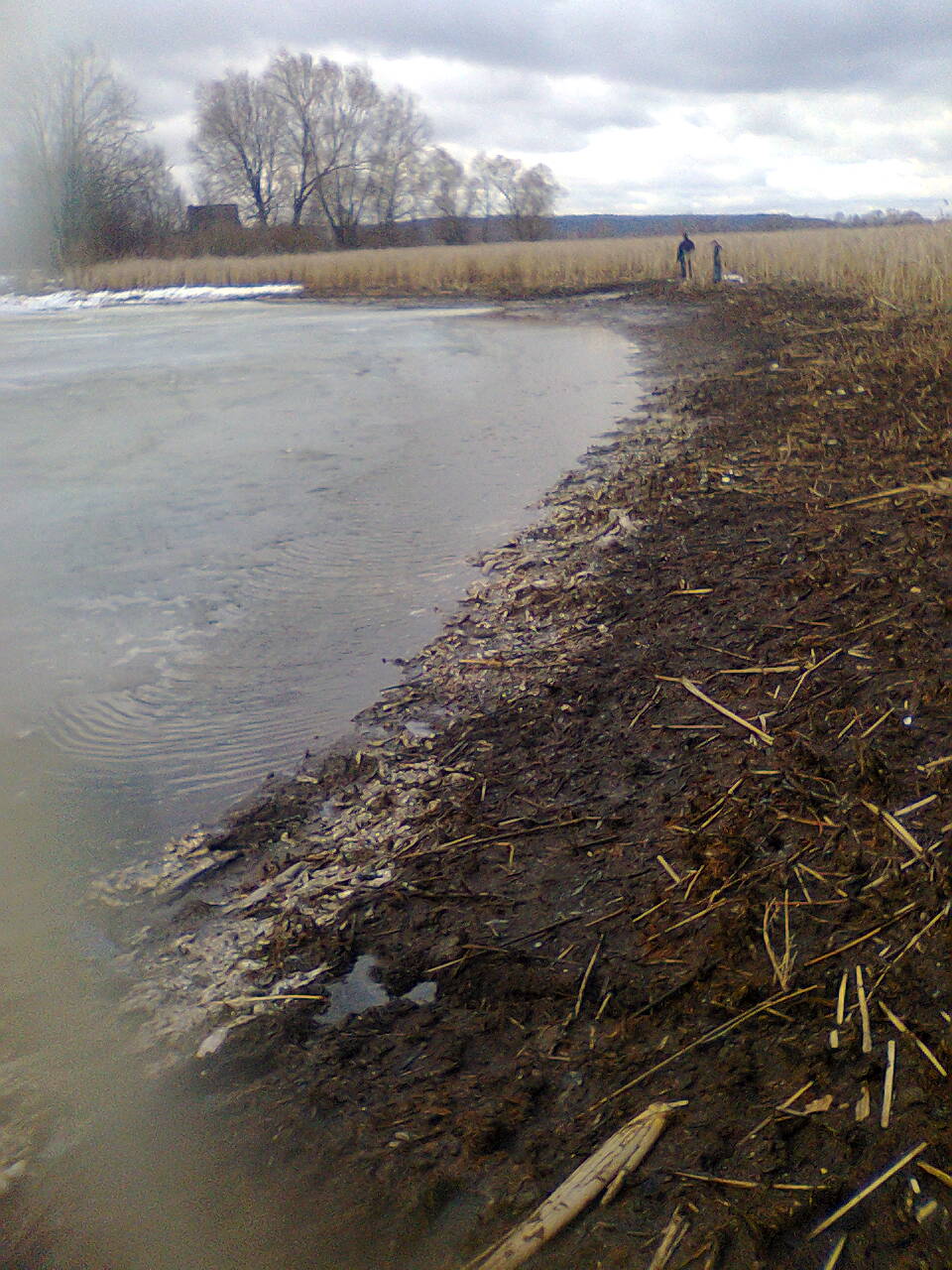 Гибель рыбы в мелководных заливах Куйбышевского водохранилища в районе н.п. Займище весной 2017 г.
Нерестилища стерляди
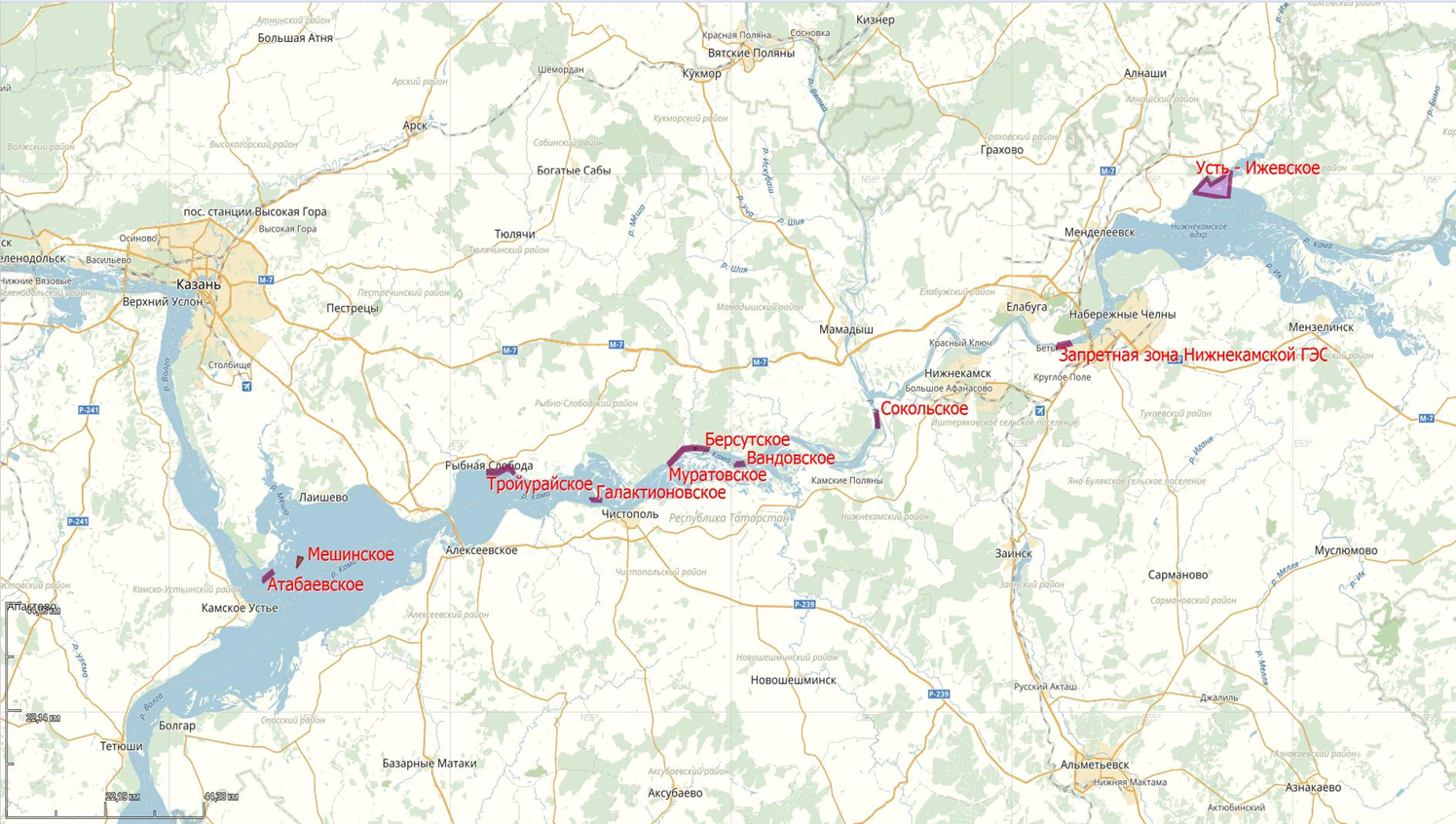 Расположены в 7 муниципальных районах Республики Татарстан – общая площадь 1750 га
18
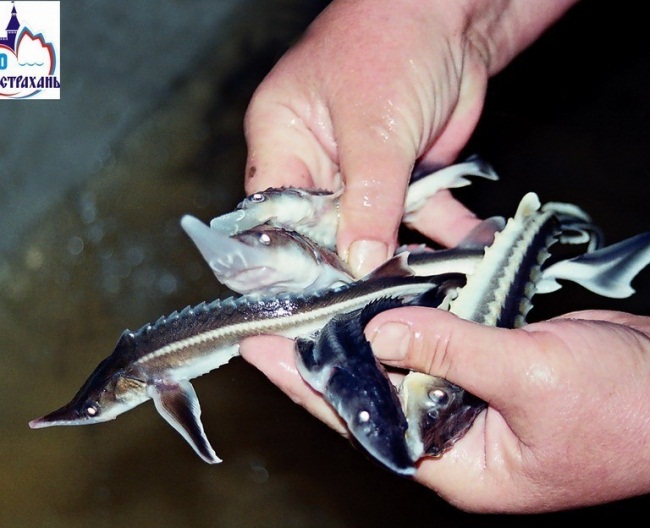 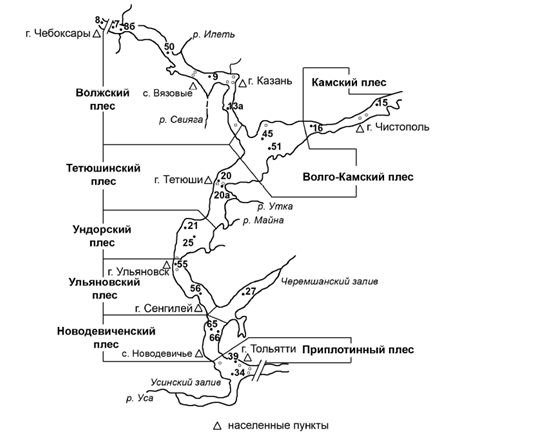 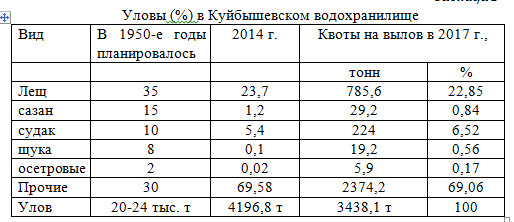 Куйбышевское водохранилище – озеро-водохранилище - является крупнейшим в Европе – 6450 км2 , общая емкость при НПУ -58 км3, а площадь 590 тыс.га. 
Около 50% площади водохранилища находится в пределах Республики Татарстан, из которой около 20% приходится на площадь мелководий.
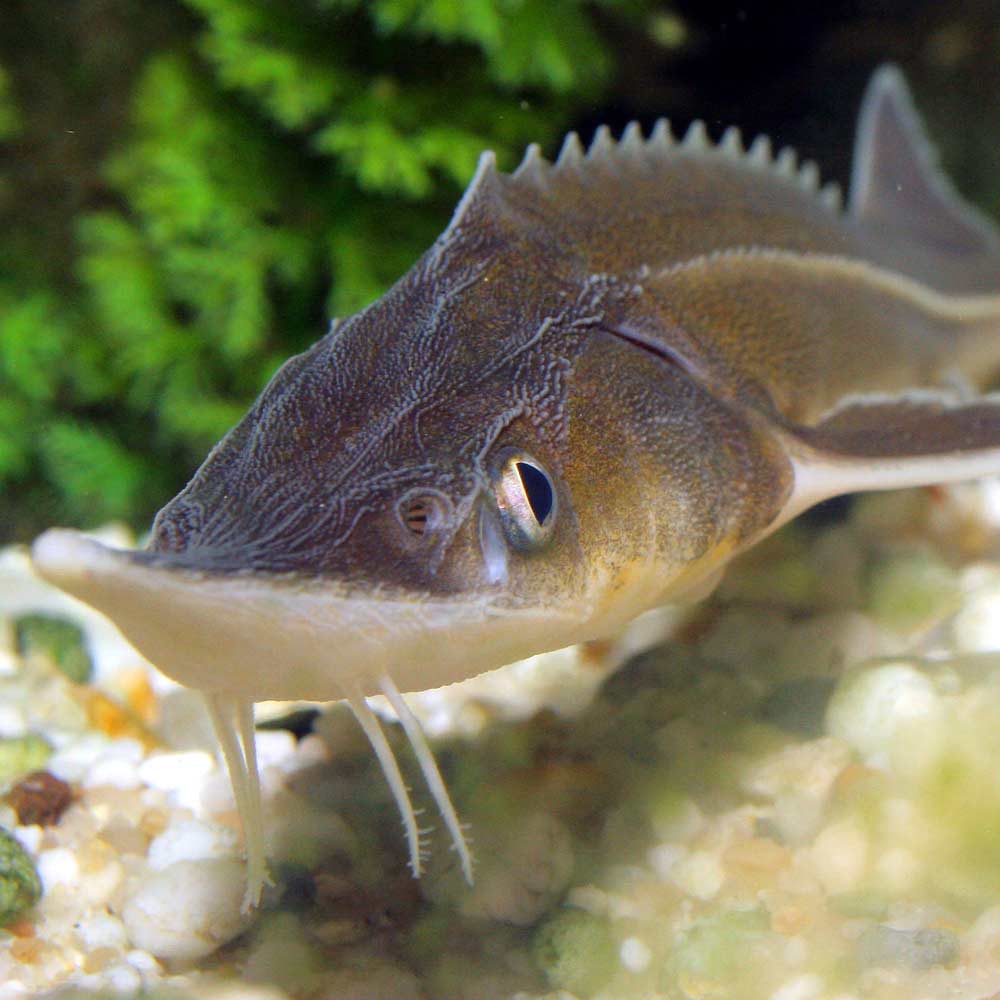 Стерлядь в рыбоводстве
Наиболее перспективным методом выращивания осетровых, в том числе и стерляди, являются использование УЗВ
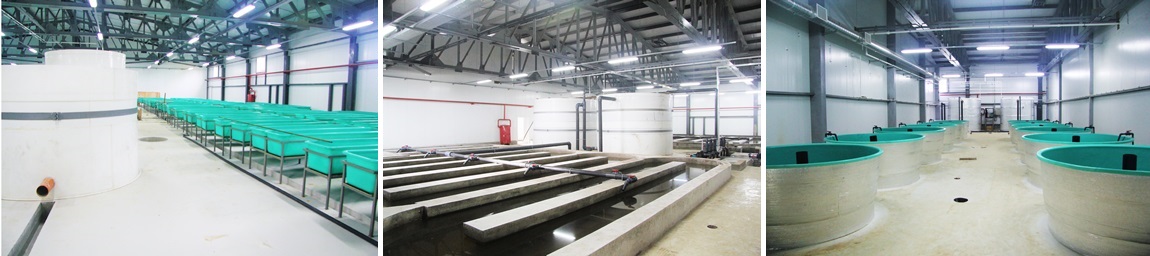 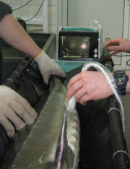 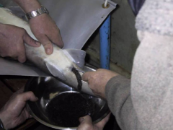 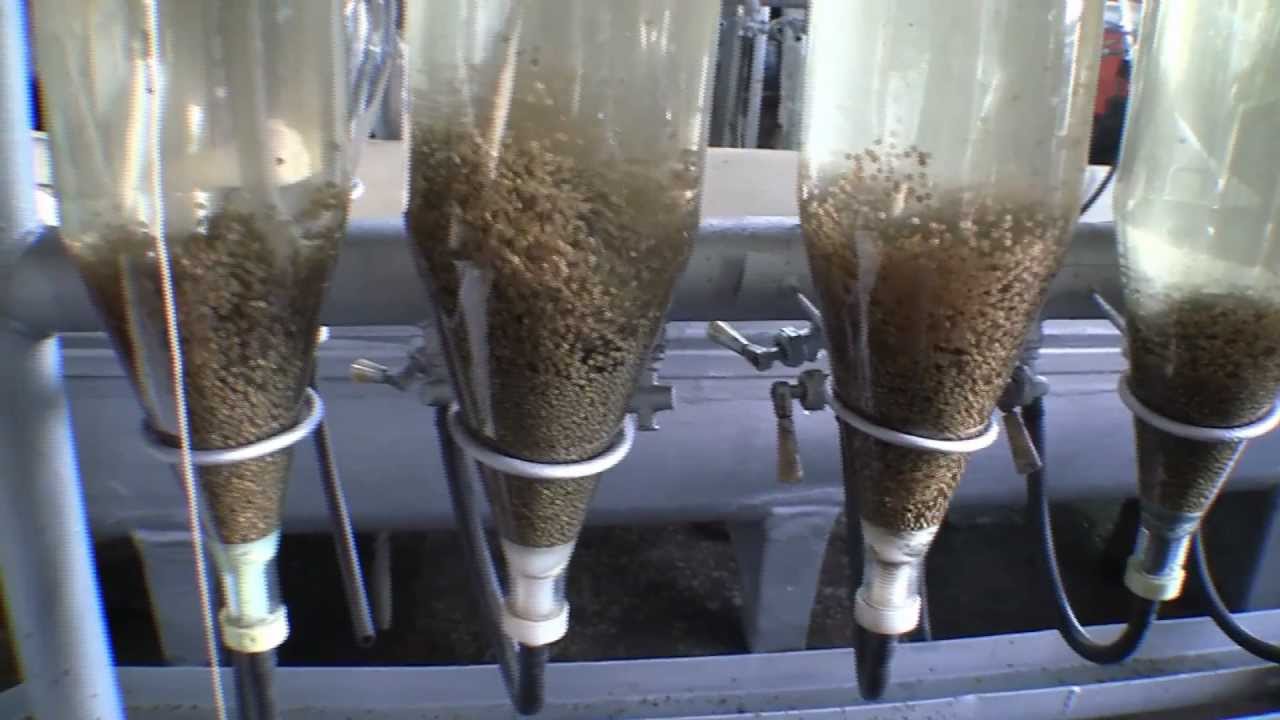 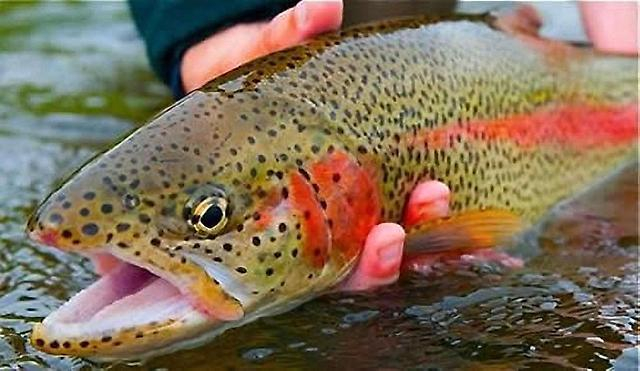 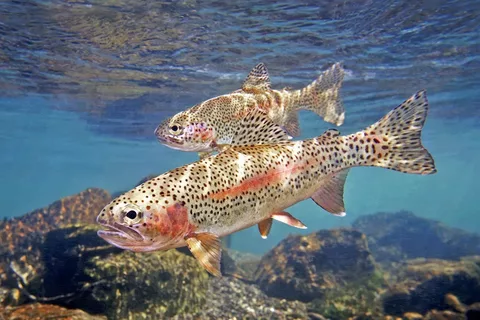 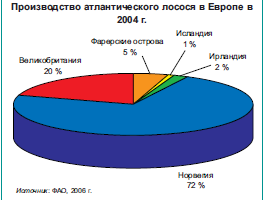 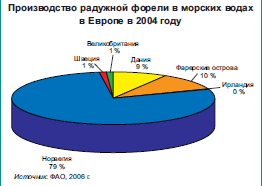 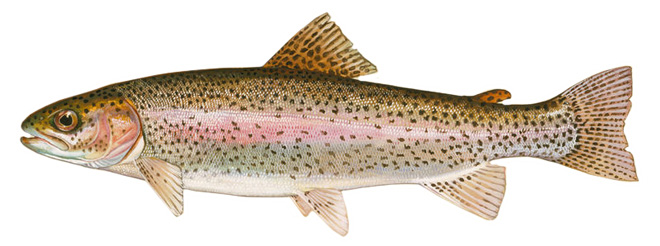 Характеристики воды, используемой в форелевом хозяйстве
Работа хозяйства в значительной сте­пени зависит от качества воды. Качество воды не должно от­личаться от представленных в табл. нор­мативов.
Общие требования к воде, поступающей в прудовые форелевые хозяйства (летние пруды) в РФ
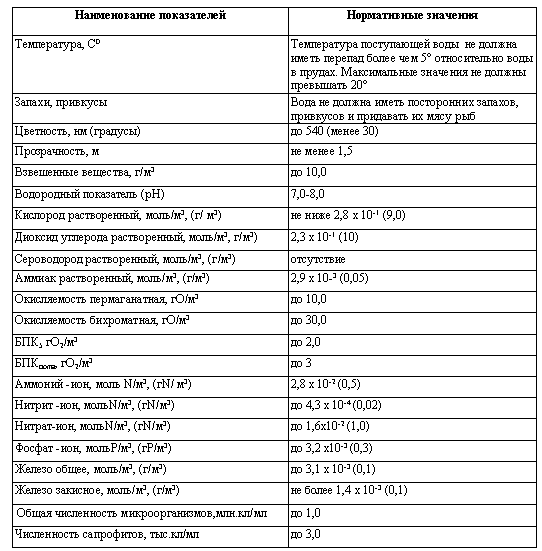 Среди наиболее приоритетных направлений 
развития аквакультуры в Республике Татарстан -
 Развитие товарного форелеводства и лососеводства 
на базе УЗВ
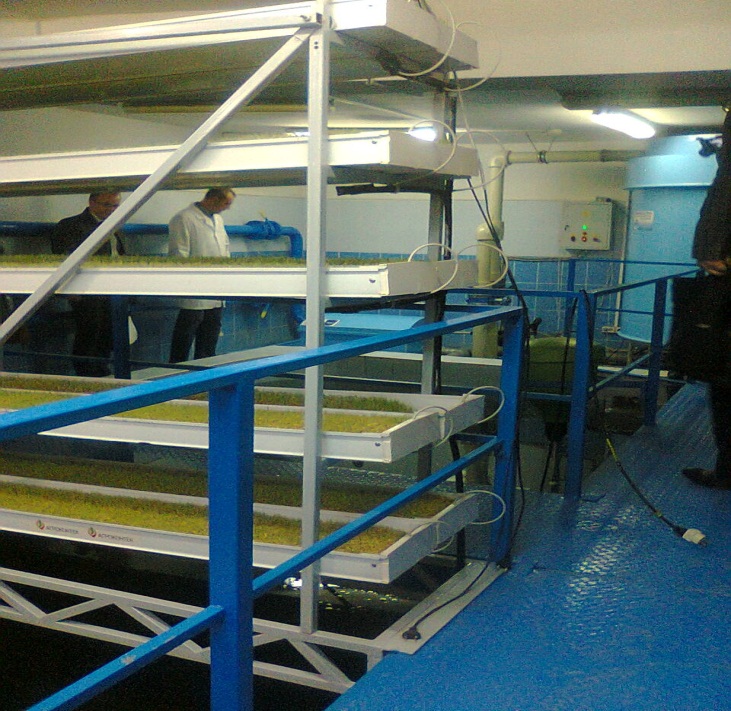 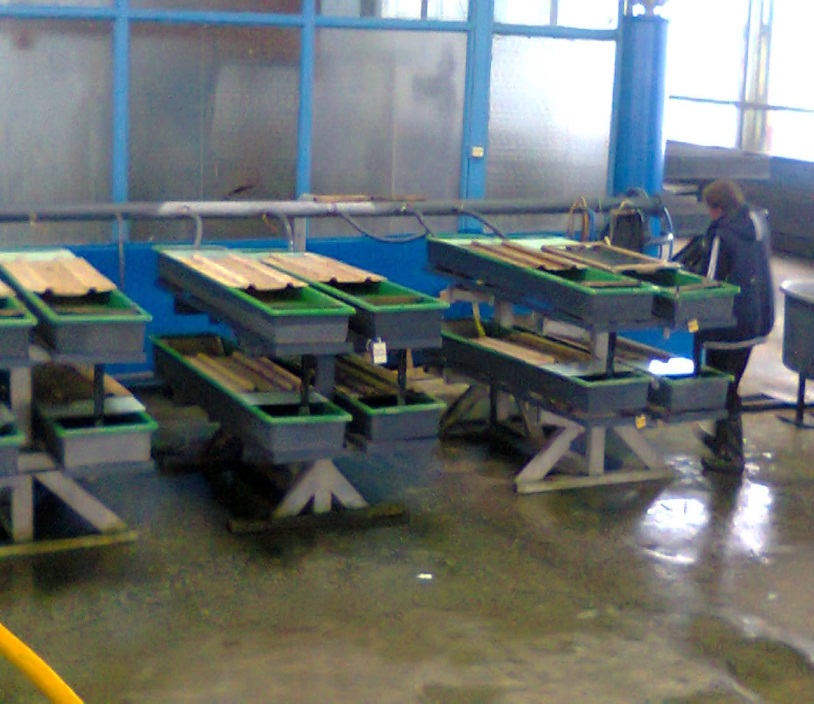 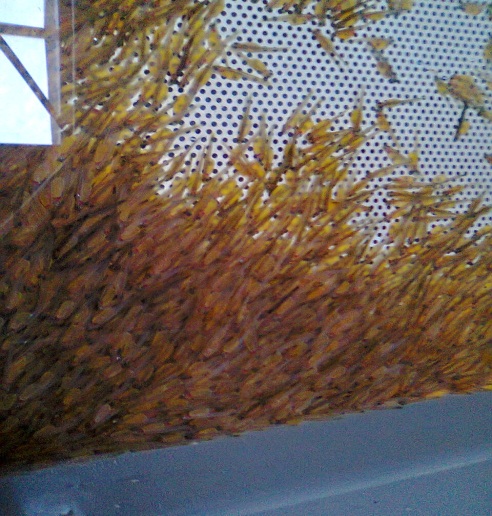 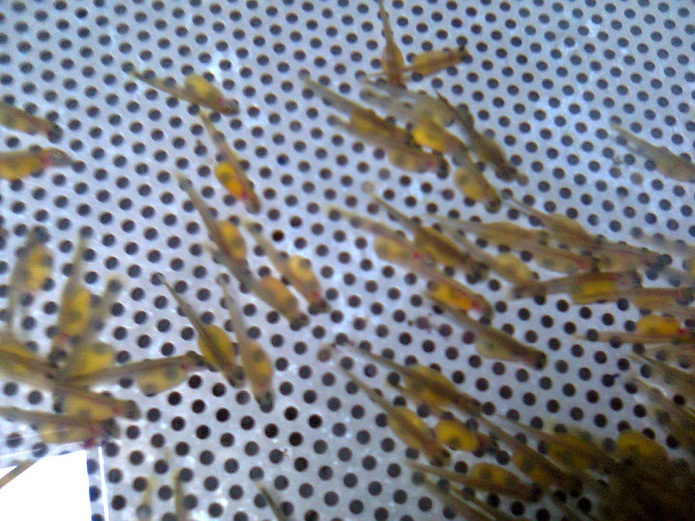 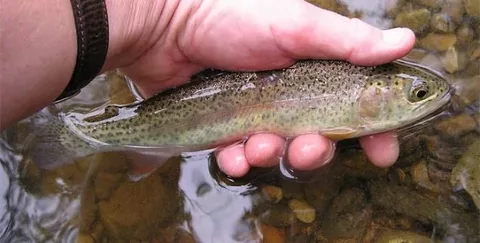 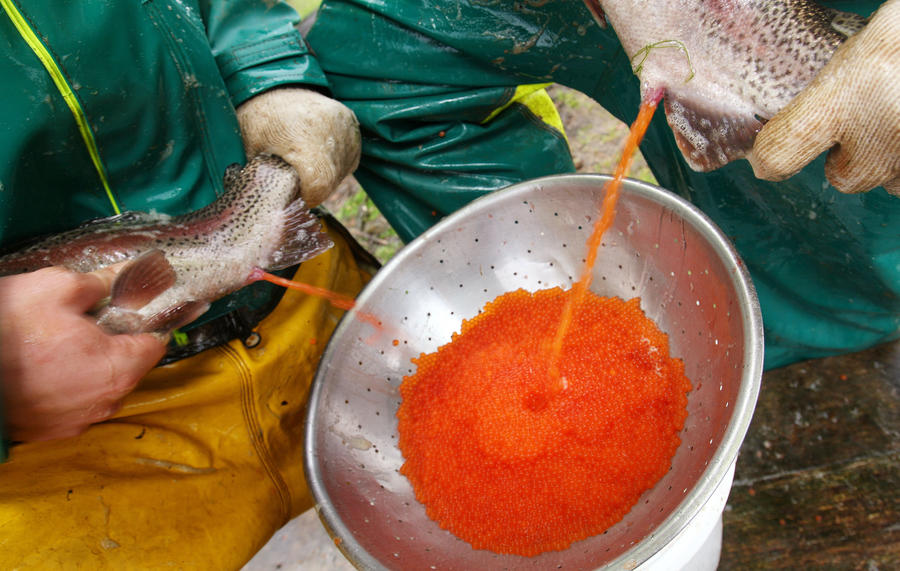 Этапы развития мальков радужной форели
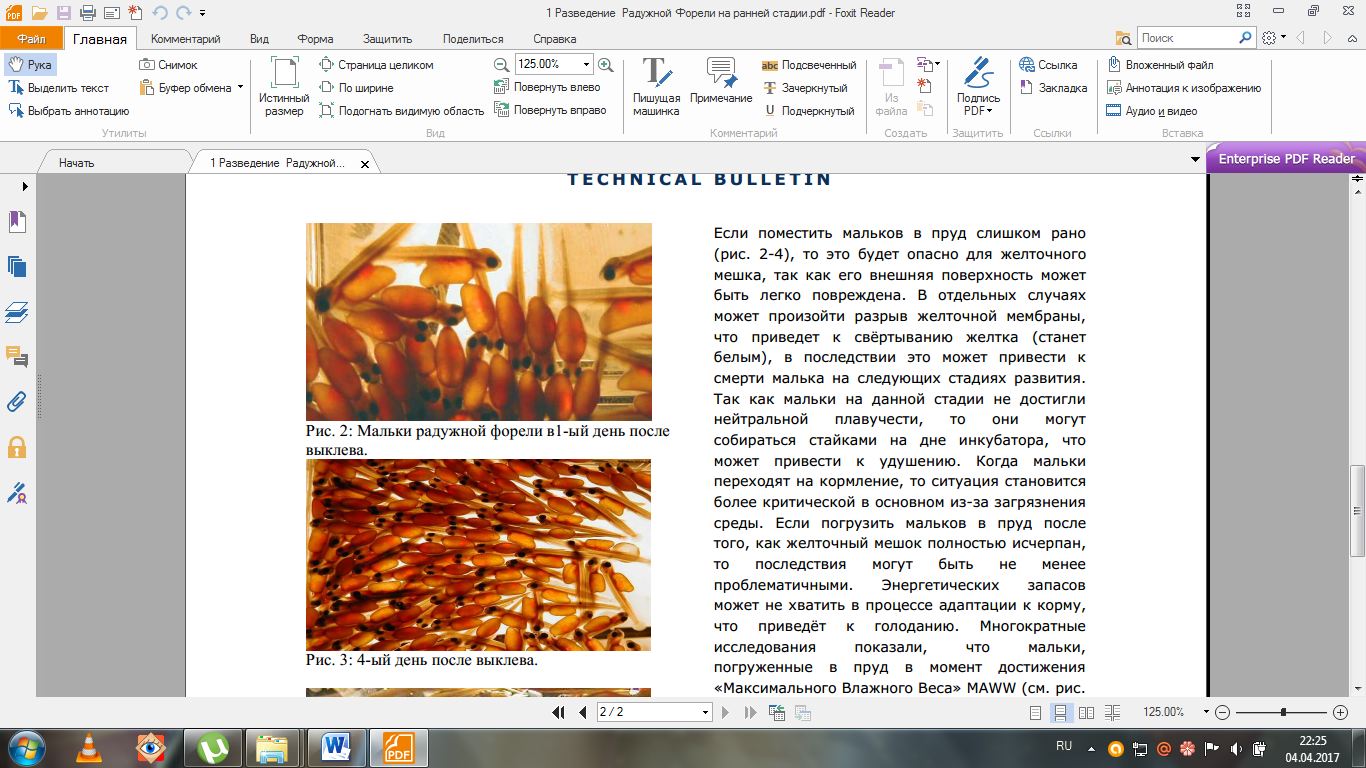 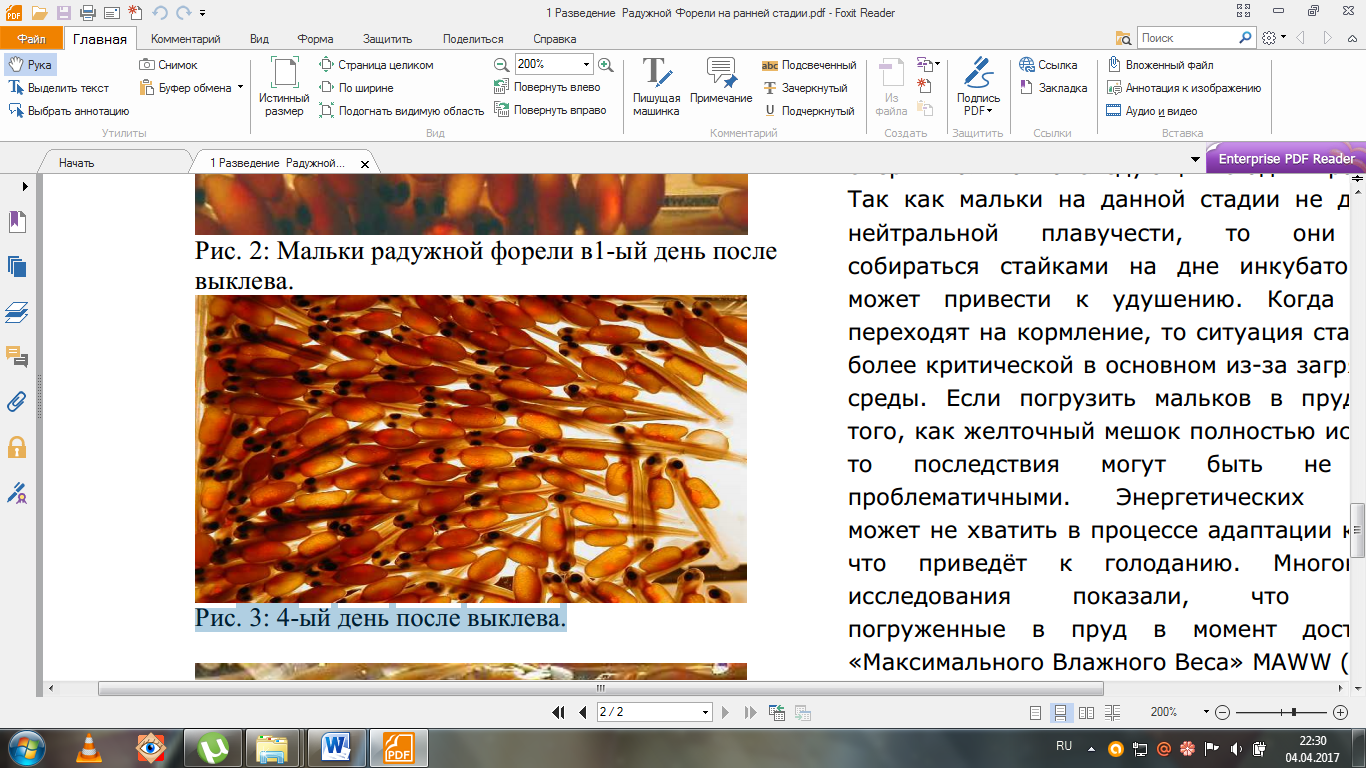 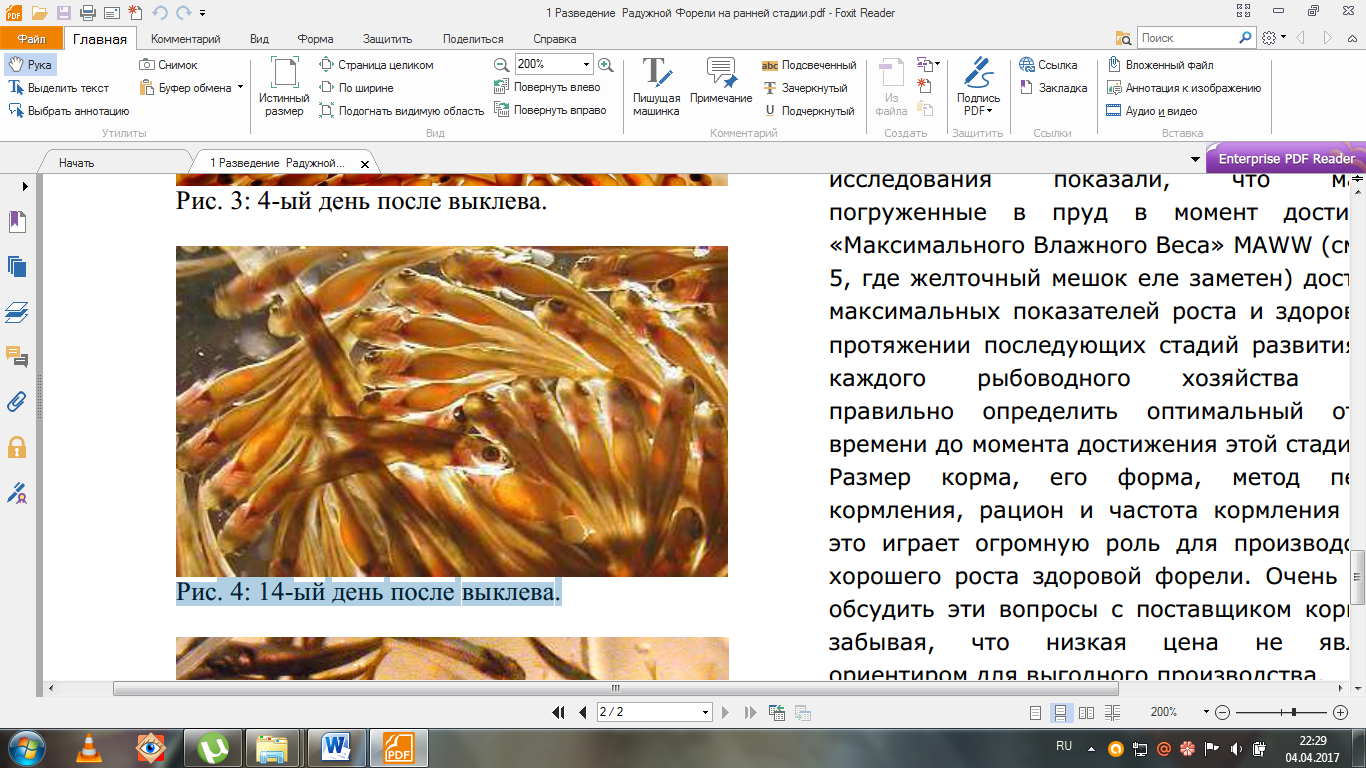 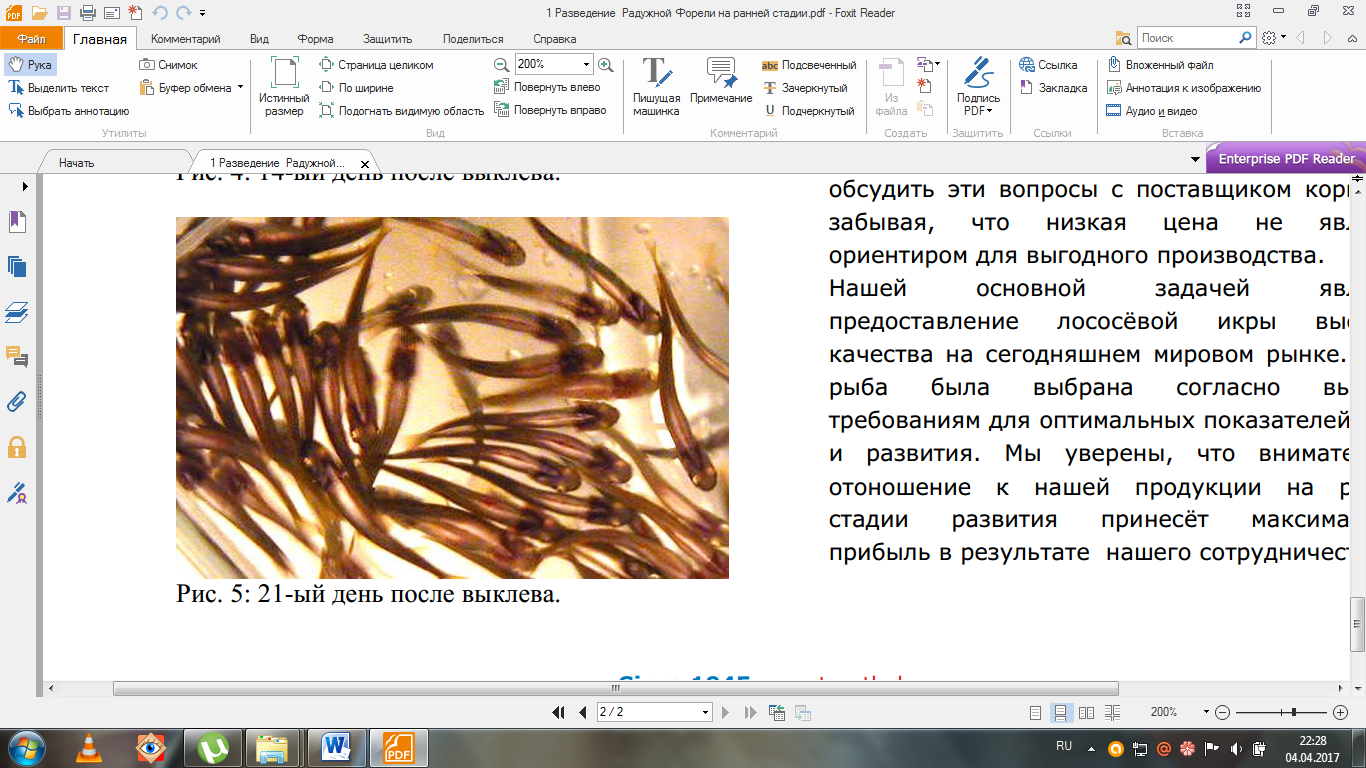 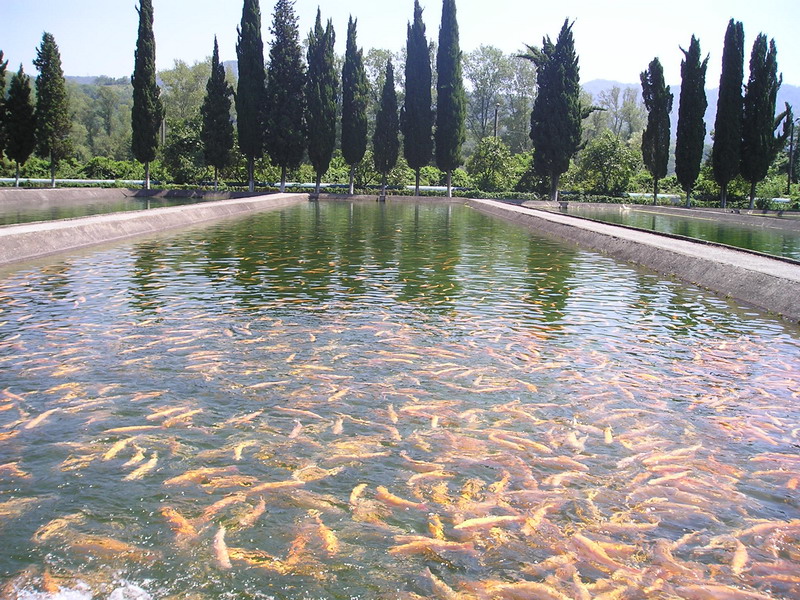 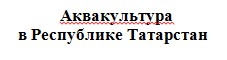 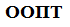 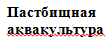 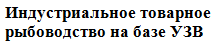 Авто УАЗ 8шт – 5 600 000 рублей
Снегоход Ямаха 8шт – 5 600 000 рублей
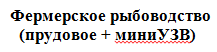 ИТОГО – 26 867 000рублей
27
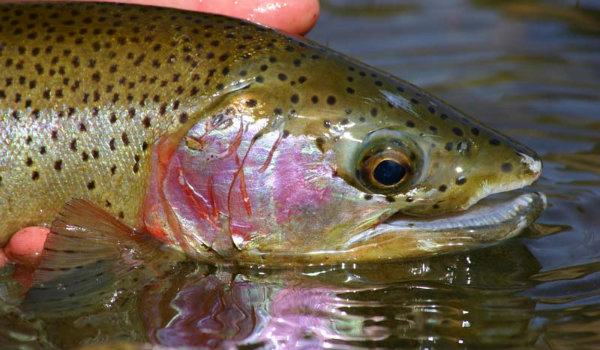 Спасибо за внимание  
к проблемам водных биоресурсов